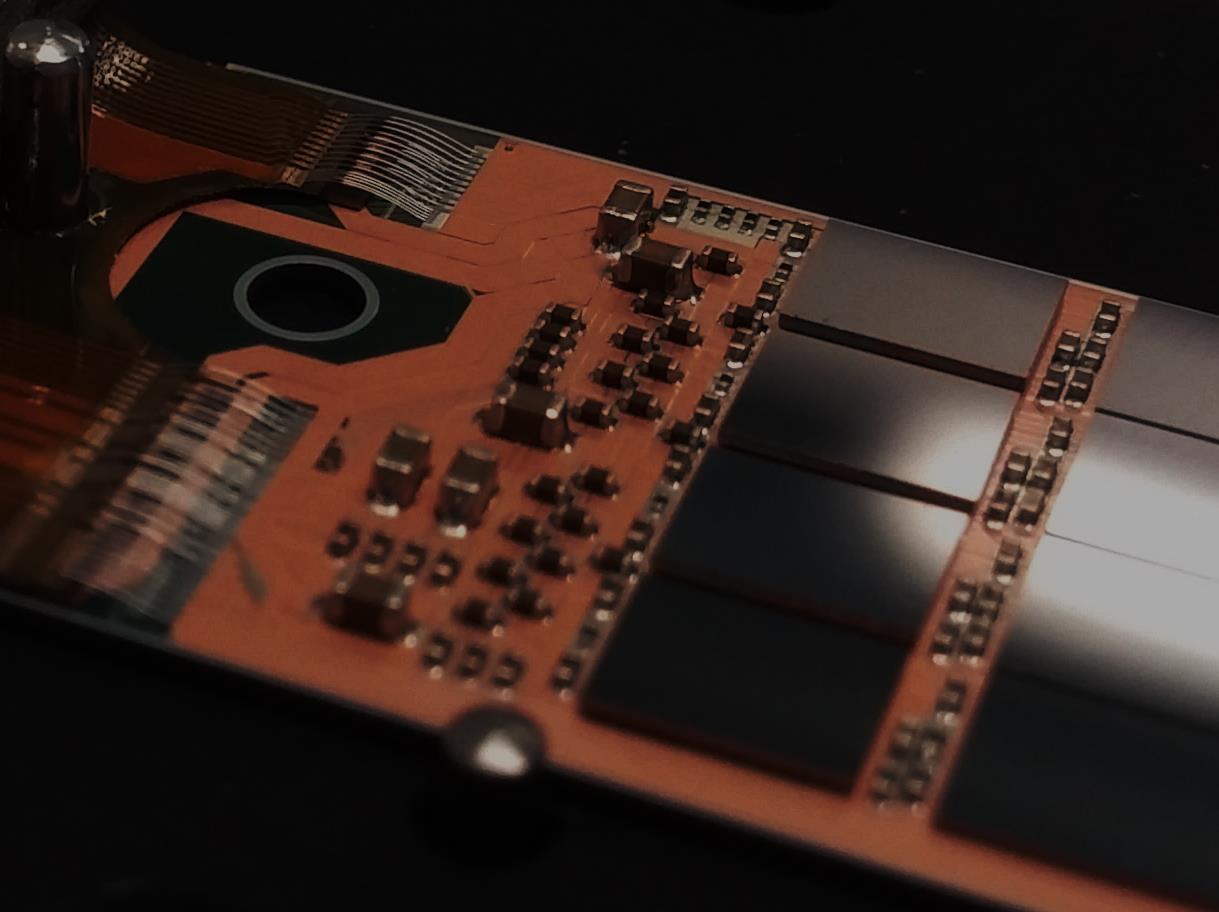 pilot module assembly
- lessons learned -
VXD Workshop, Valencia, Jan. 2016
Ladislav Andricek, MPG Halbleiterlabor
1
Module Assembly – overview
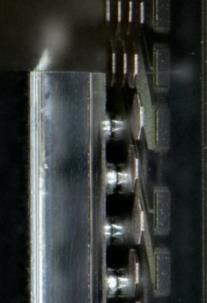 Flip Chip of ASICs (~240°C):

Bumped ASICs have the same solder balls (SAC305)
DHP bumping at TSMC, DCD bumping via Europractice
So far SWB bumping on chip level at PacTech 	
@ IZM Berlin
SMD placement (~200°C):

Passive components (termination resistors, decoupling caps)
Dispense solder paste/jetting of solder balls, pick, place and reflow
PbSn 37/63 solder
@ HLL, backup at IFIC

Kapton attachment (~170°C), wire bonding:

Solder paste printing on kapton, 
SnBi solder
Wire-bond, wedge-wedge, 32 µm Al bond wires 
@ MPP Munich

Link to Google sheet: List of observed issues to be followed up
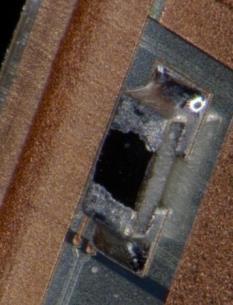 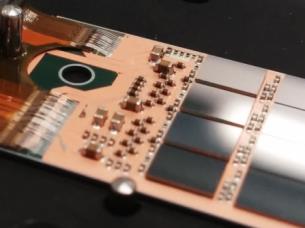 VXD Workshop, Valencia, Jan. 2016
Ladislav Andricek, MPG Halbleiterlabor
2
Flip Chip at IZM
IZM experience
First flip chip on EMCMs 2013
10 EMCMs, two modules showed problems after FC, cause not completely clear
4 PXD9 modules: 3 perfect, one had issues with SWB FC
W30-OF2 somehow “cursed”
IZM used manual equipment instead of automatic  bad soldering!
Trials to repair, shipment  module broke
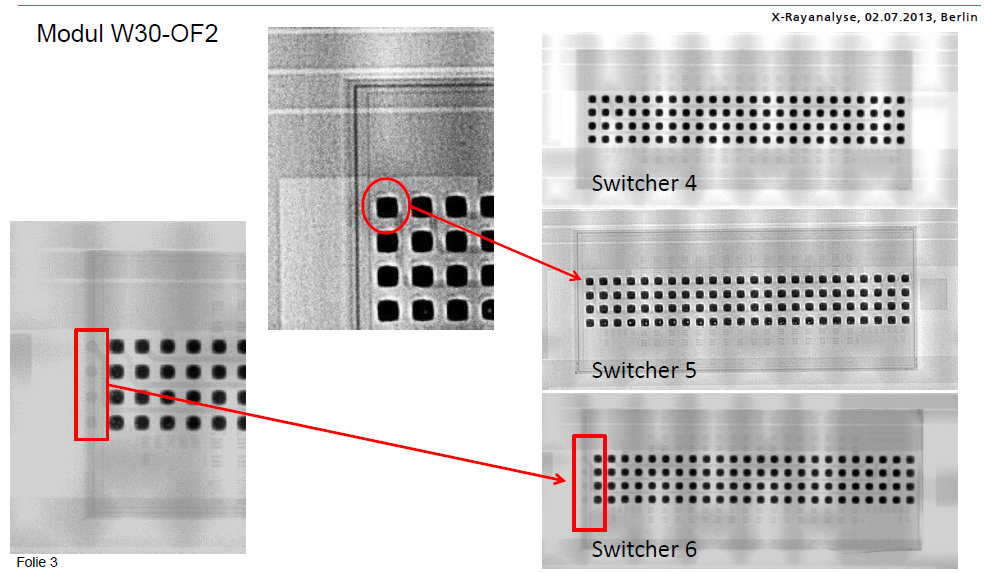 Ladislav Andricek, MPG Halbleiterlabor
VXD Workshop, Valencia, Jan. 2016
3
W30-OF2
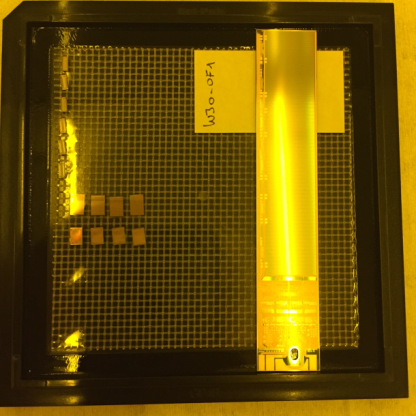 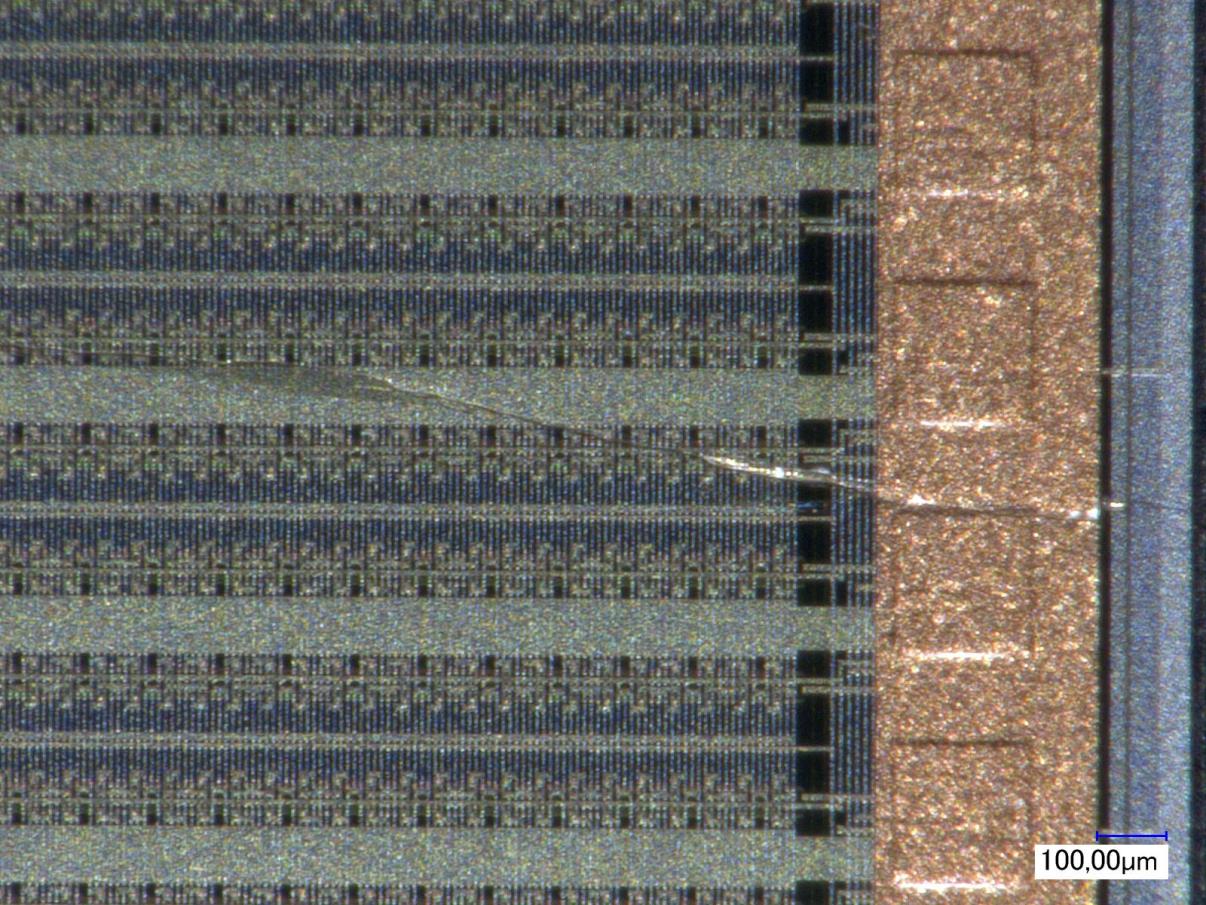 Ladislav Andricek, MPG Halbleiterlabor
VXD Workshop, Valencia, Jan. 2016
4
SMD: Status as of today
Tooling and process installed at HLL 
Two EMCMs successfully assembled
With special adapter plates assembly of pilot modules done
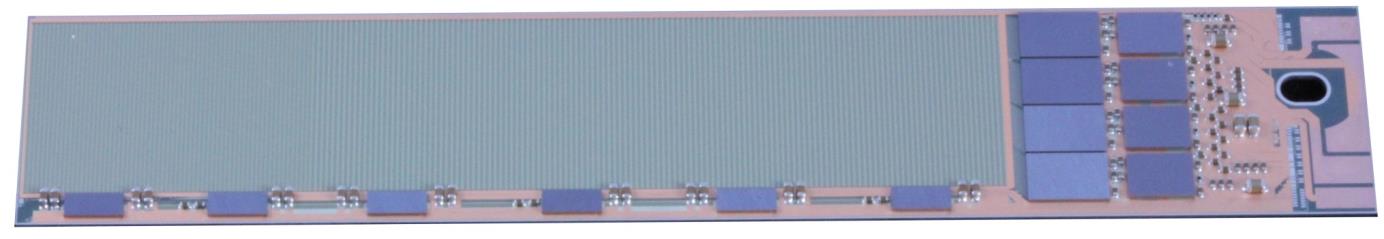 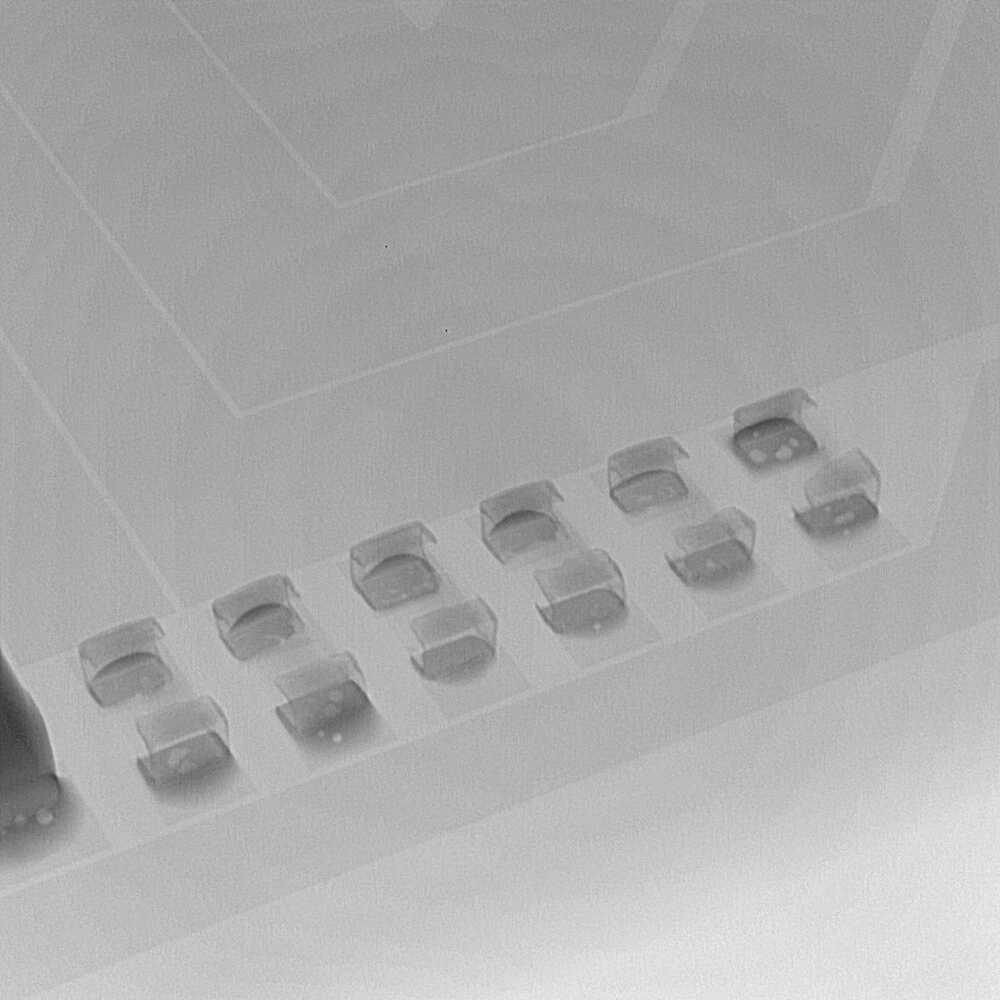 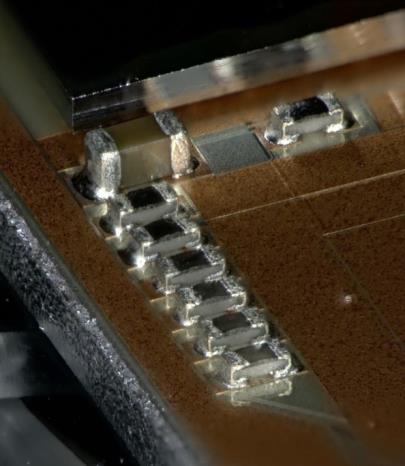 EMCM Qualification
Ladislav Andricek, MPG Halbleiterlabor
VXD Workshop, Valencia, Jan. 2016
5
SMD: Qualification of the process
Shear tests of SMDs 	 okay (350g to 470g for 0201 cap)
Cross sections	 okay
Thermal cycling	 okay (-50°/+50°, no effect on shear strength)
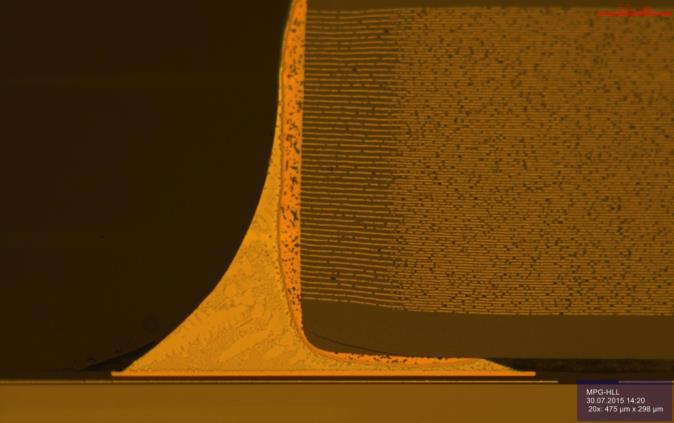 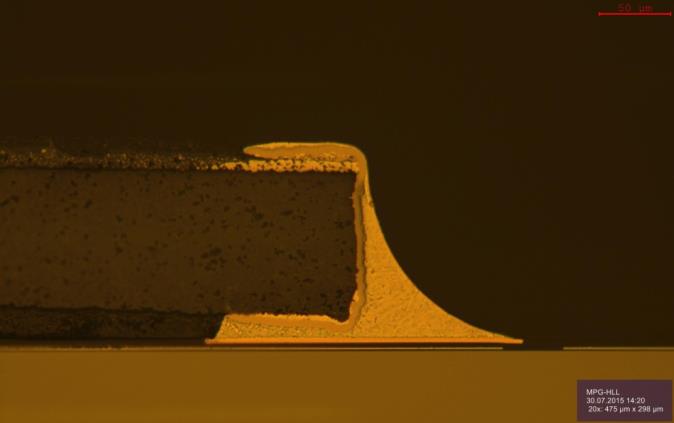 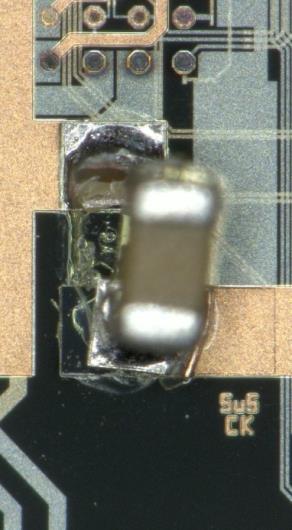 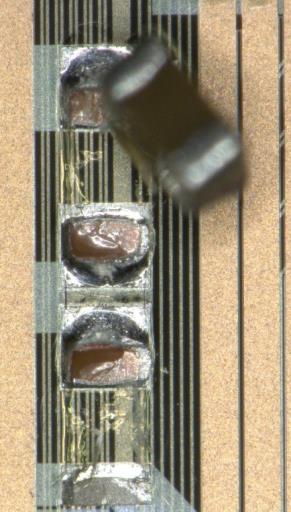 Ladislav Andricek, MPG Halbleiterlabor
VXD Workshop, Valencia, Jan. 2016
6
SMD: Qualification of the process
Optimization, fine tuning, reliability …  need higher quality SMDs
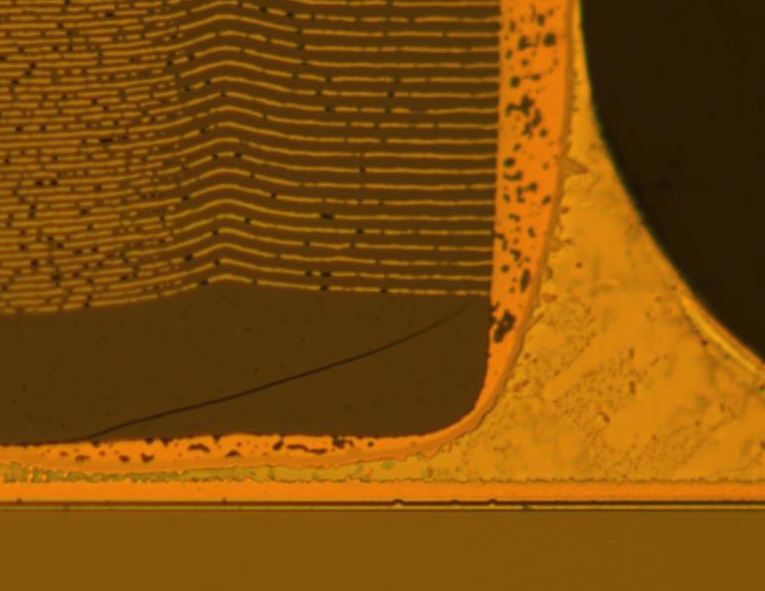 Crack in SMD cap. ceramics
Ladislav Andricek, MPG Halbleiterlabor
VXD Workshop, Valencia, Jan. 2016
7
SMD: Qualification of the process
Optimization, fine tuning, reliability …   reduce solder paste volume
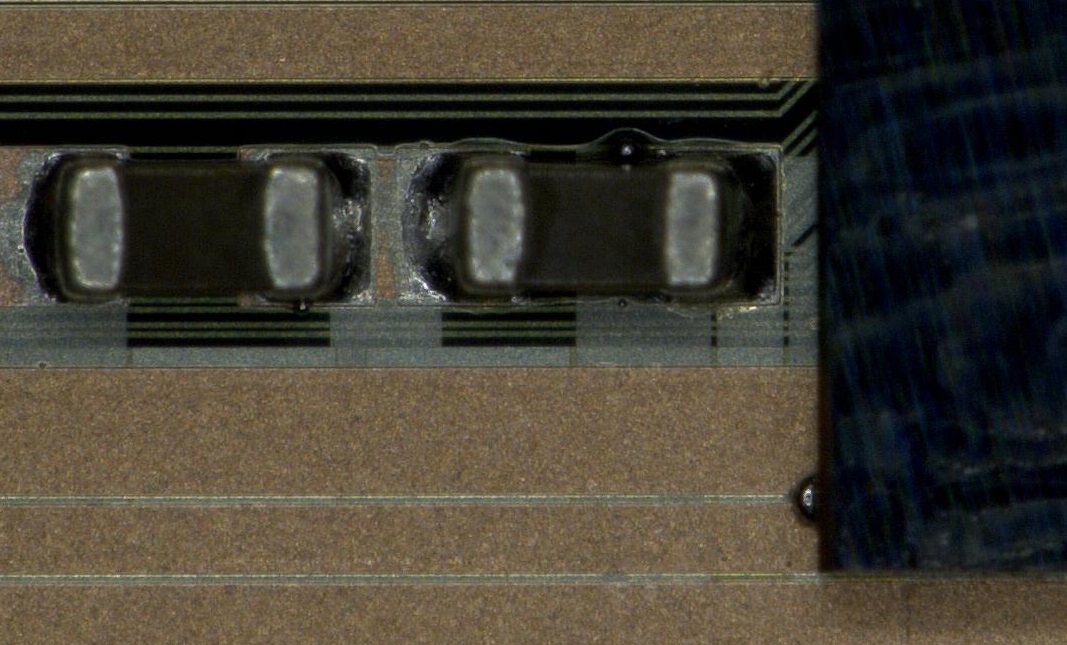 “Side balls”
Ladislav Andricek, MPG Halbleiterlabor
VXD Workshop, Valencia, Jan. 2016
8
SMD Profile
10µF 0401 SMD on EOS are too high!
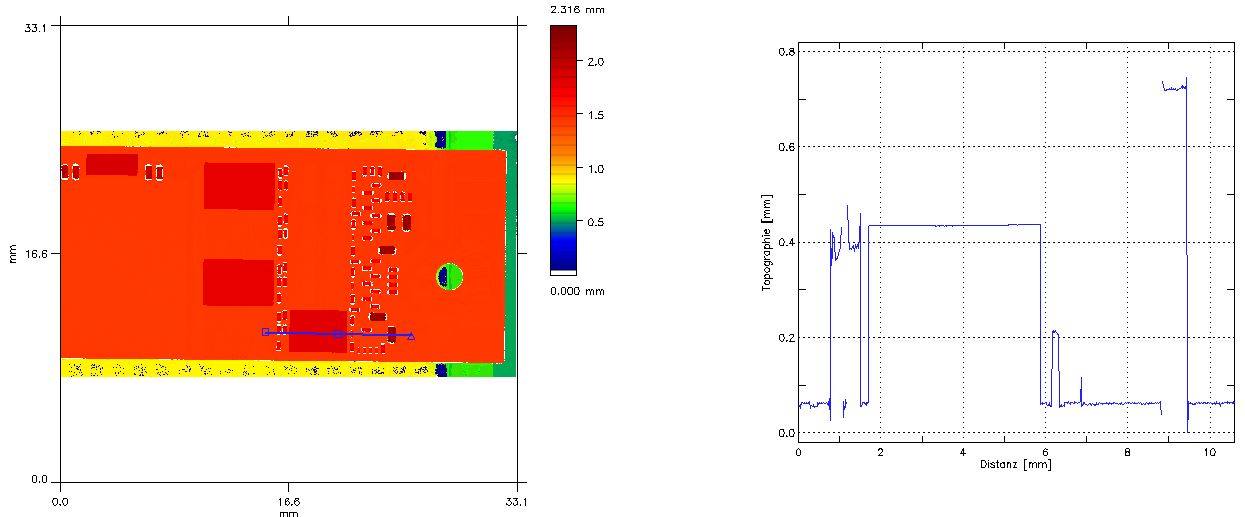 Ladislav Andricek, MPG Halbleiterlabor
VXD Workshop, Valencia, Jan. 2016
9
SMD Profile
DCD, SWB@Balcony okay?
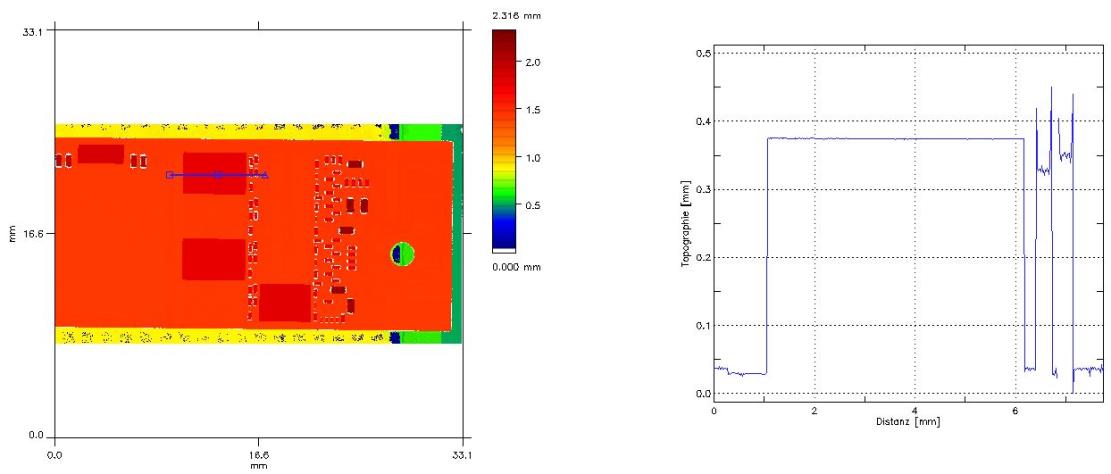 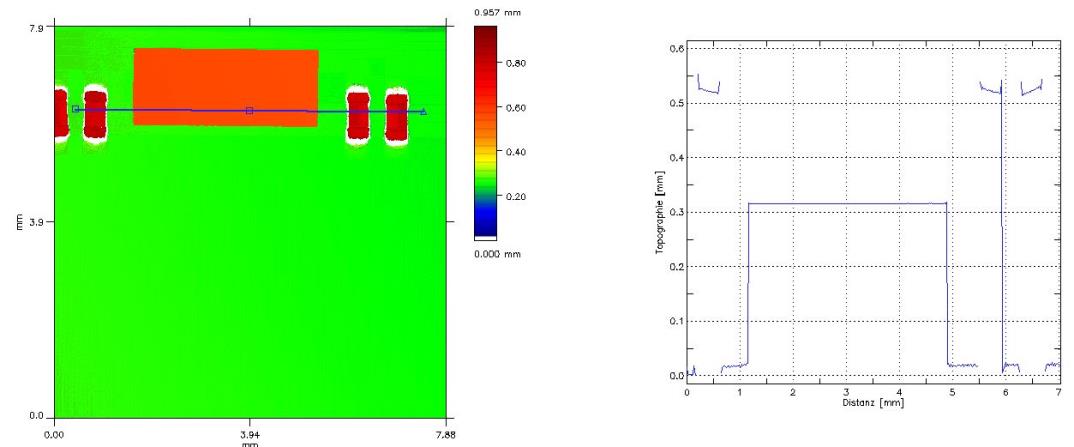 Ladislav Andricek, MPG Halbleiterlabor
VXD Workshop, Valencia, Jan. 2016
10
Kapton attachment
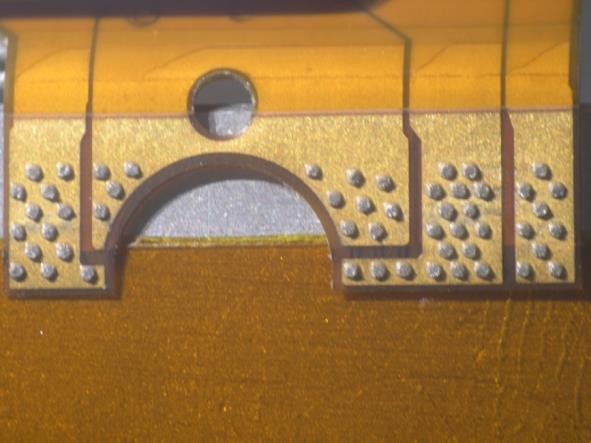 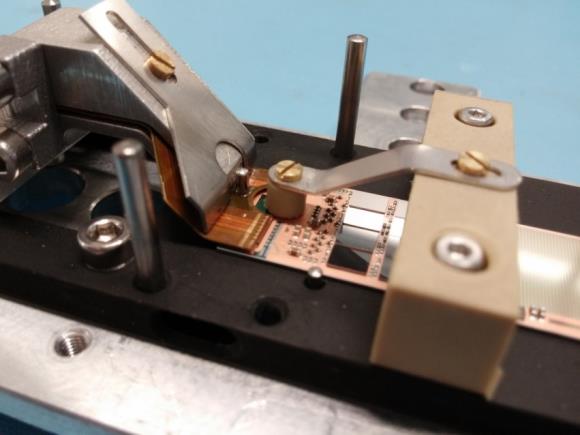 Screen printing of solder: Bi58/Sn42
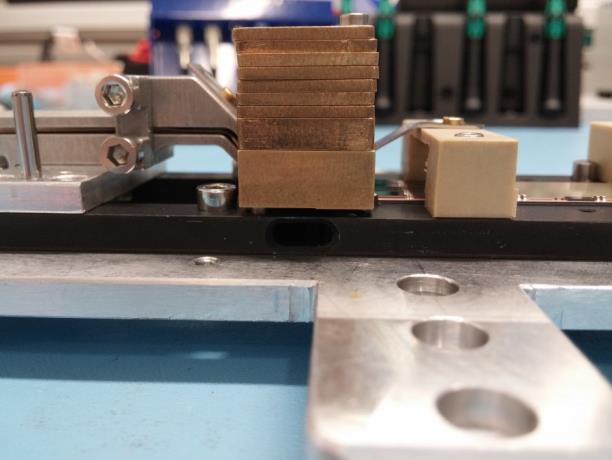 Solder stop on kapton too wide
Possible contact to cutting edge
 short to bulk
Ladislav Andricek, MPG Halbleiterlabor
VXD Workshop, Valencia, Jan. 2016
11
W30-OB2
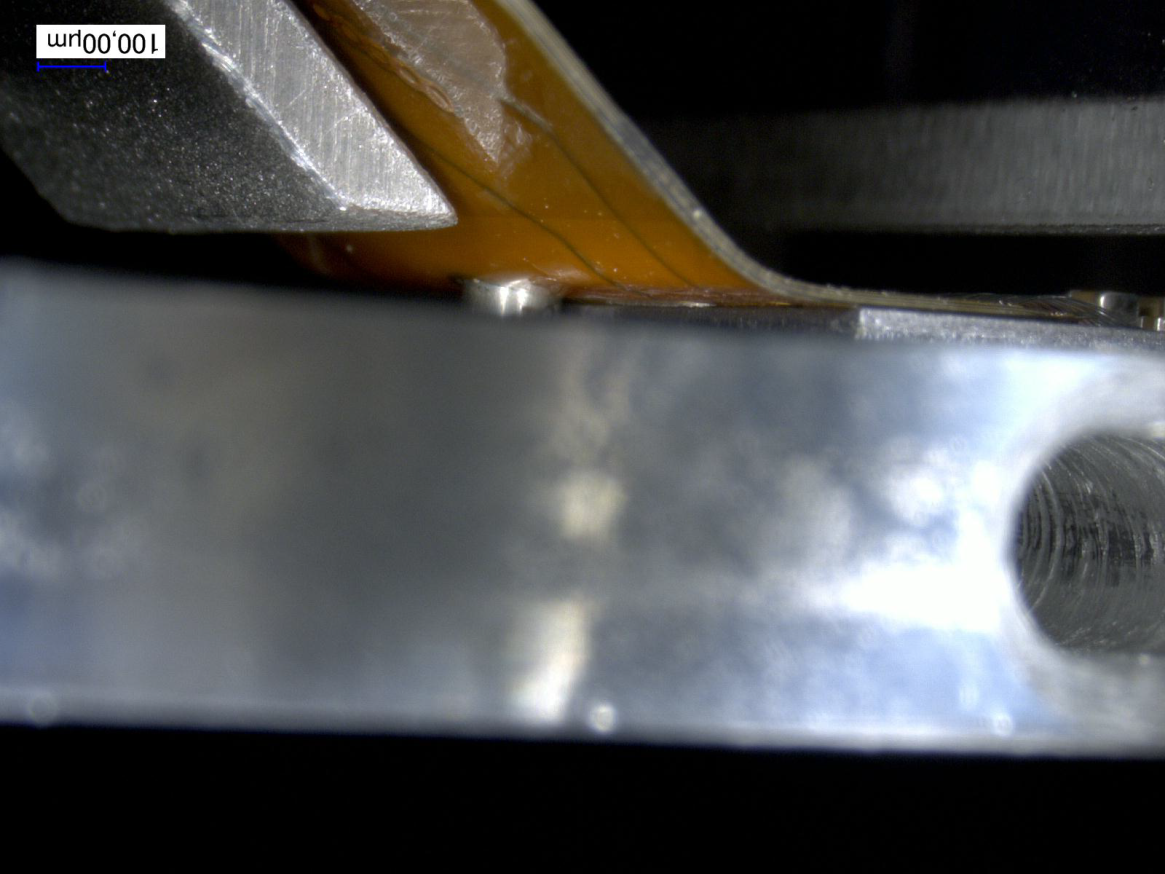 Ladislav Andricek, MPG Halbleiterlabor
VXD Workshop, Valencia, Jan. 2016
12
W30-OB2
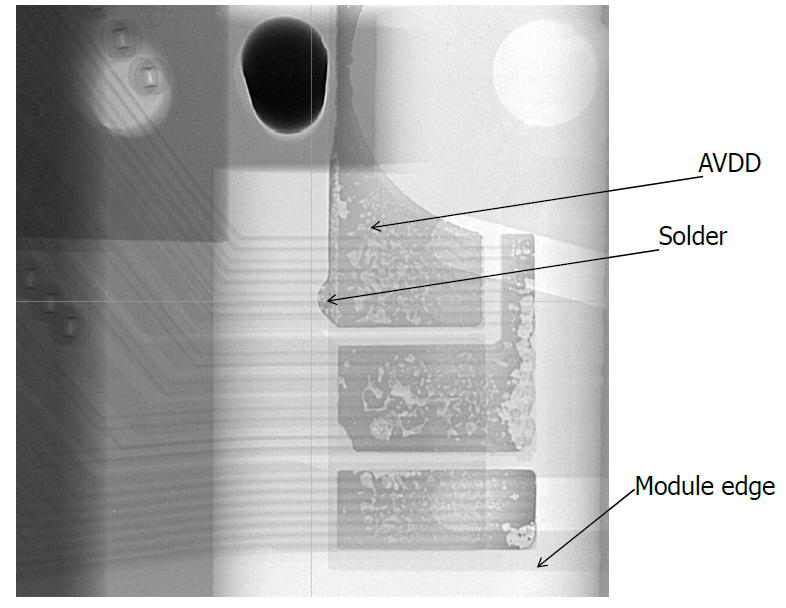 Ladislav Andricek, MPG Halbleiterlabor
VXD Workshop, Valencia, Jan. 2016
13
Wire bonding to kapton
Non-standard parameters, difficult wire bonding to kapton pads
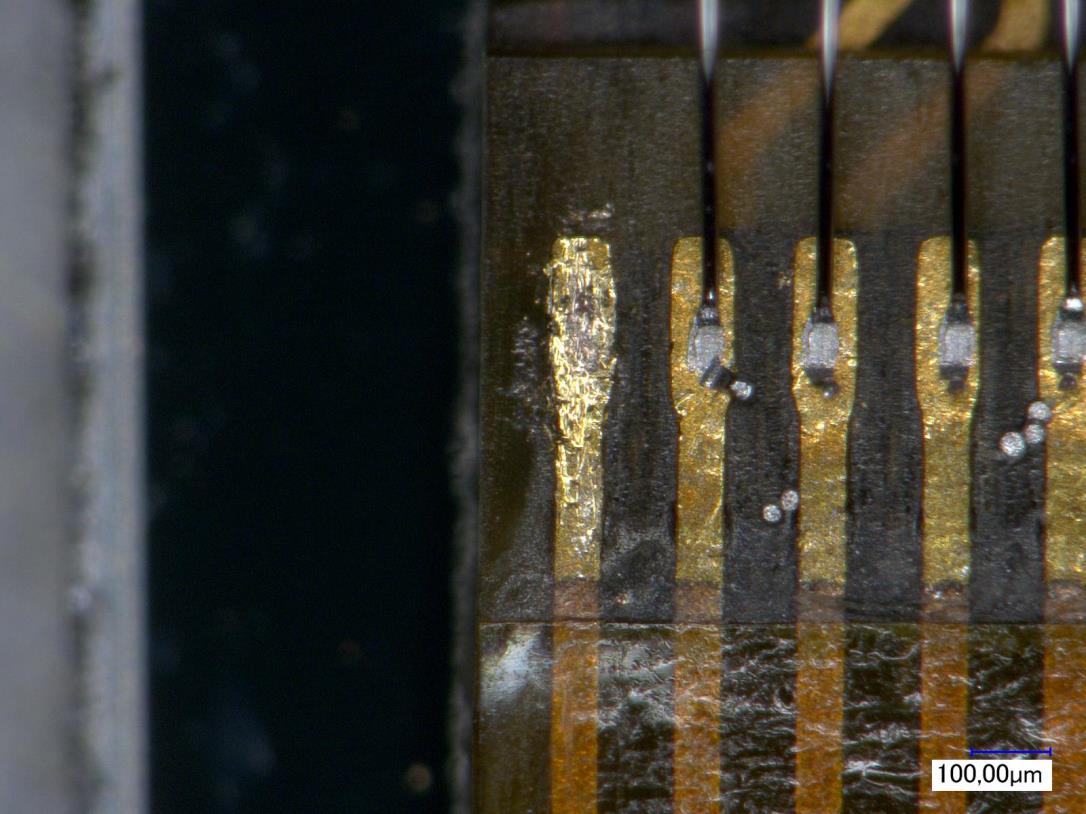 dummy
Ladislav Andricek, MPG Halbleiterlabor
VXD Workshop, Valencia, Jan. 2016
14
Wire bond pads on kapton
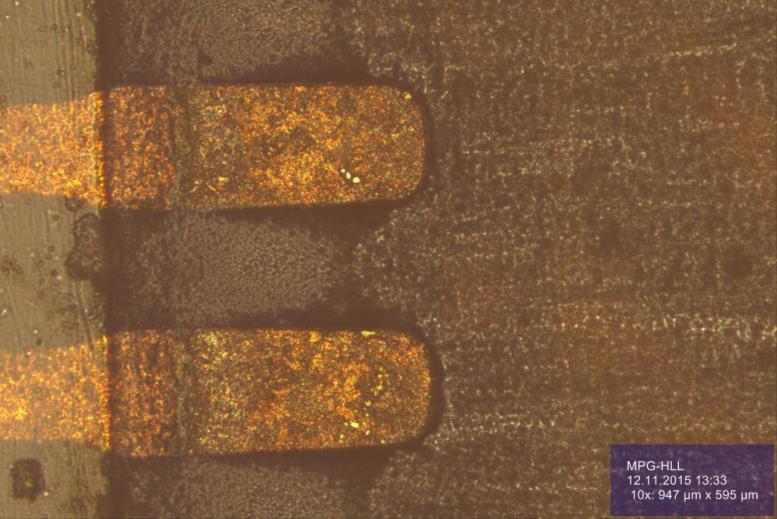 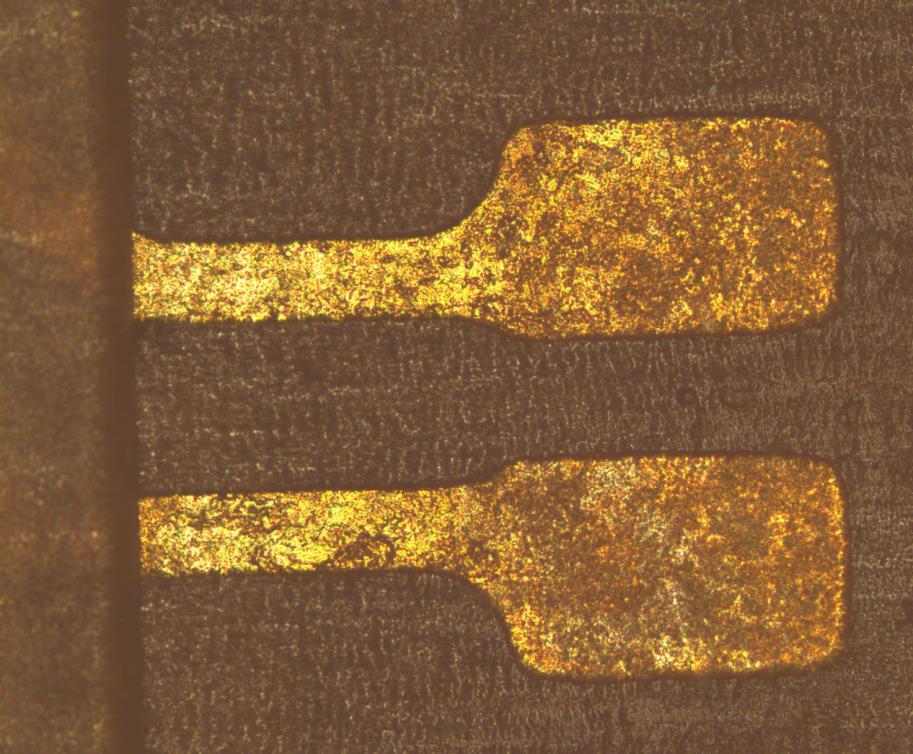 Ladislav Andricek, MPG Halbleiterlabor
VXD Workshop, Valencia, Jan. 2016
15
Metal system on kapton
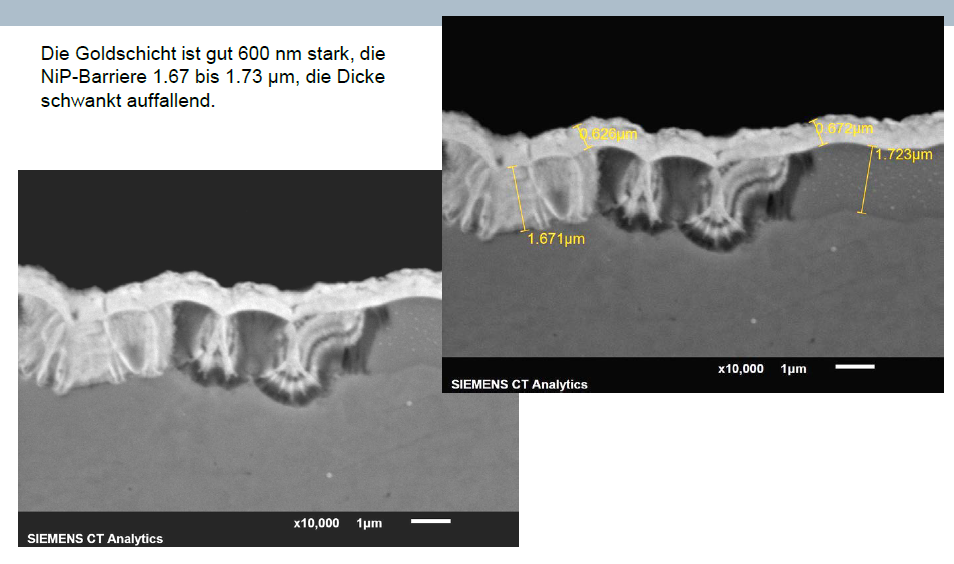 Ladislav Andricek, MPG Halbleiterlabor
VXD Workshop, Valencia, Jan. 2016
16
Metal system on kapton
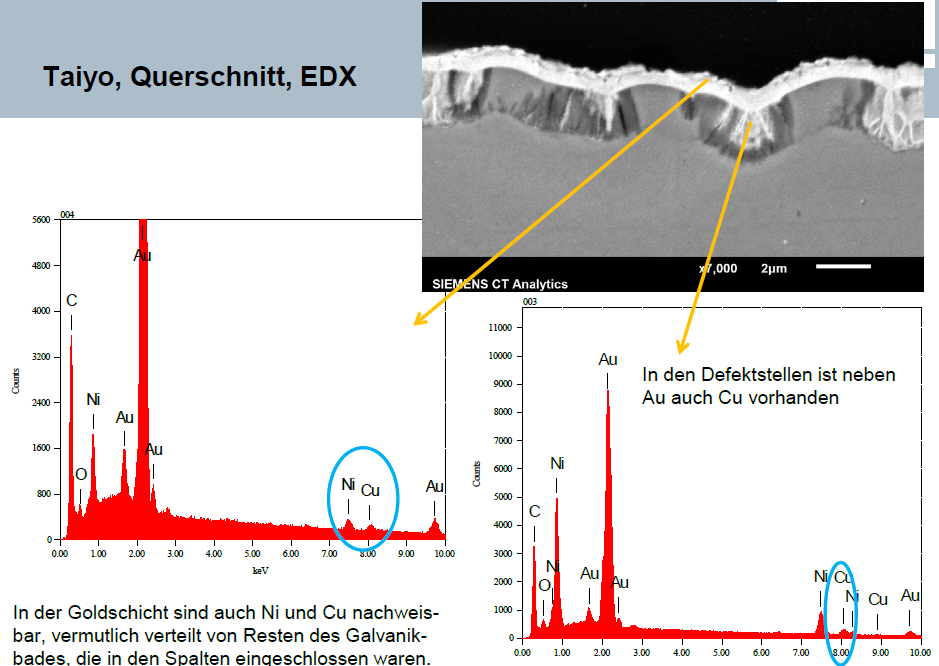 Ladislav Andricek, MPG Halbleiterlabor
VXD Workshop, Valencia, Jan. 2016
17
Summary
:- pilot run was also the first hot assembly! 

:- many lessons learned
	:- flip-chip basically okay, need more care for shipment
	:- a bit of optimization in SMD, find smaller caps (!), quality of caps …
	:- isolate kapton/module edge to avoid shorts 
	:- improve metal system on Taiyo kapton

:- more complete list:
	:- on google docs: link
Ladislav Andricek, MPG Halbleiterlabor
VXD Workshop, Valencia, Jan. 2016
18